[Speaker Notes: Word Scramble 
Unscramble the letters to find the topic word. You can remove the word bank to make it harder.]
[Speaker Notes: Mathematically Speaking
An opportunity to link the topic with other subjects and the wider world. 
Let the students lead the discussion. Look for opportunities to include target words.
Conversation ideas: talk about spending money/pocket money/allowance
Ask students what they spend their money on, are they saving for anything?
Do they know about savings accounts and interest rates?]
[Speaker Notes: Bingo
Ask students to choose any 4 words to put on their bingo card (you can use mini white boards or paper)
When students see the picture that matches their word they can cross it off.
You could vary how many words the students choose.
You could provide the word/picture cards as a reference if needed.]
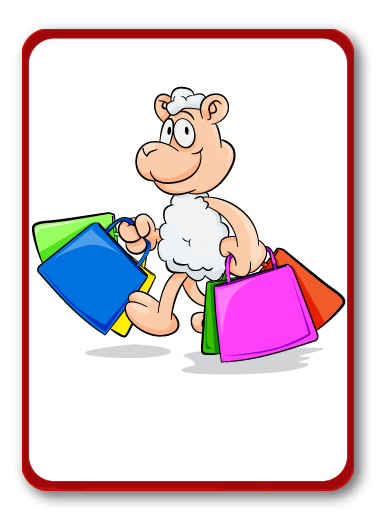 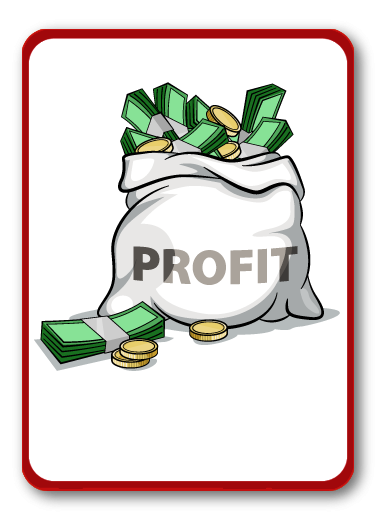 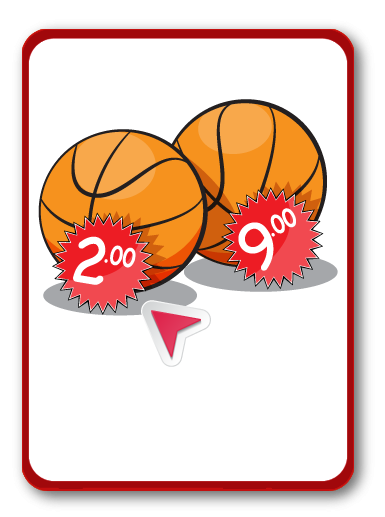 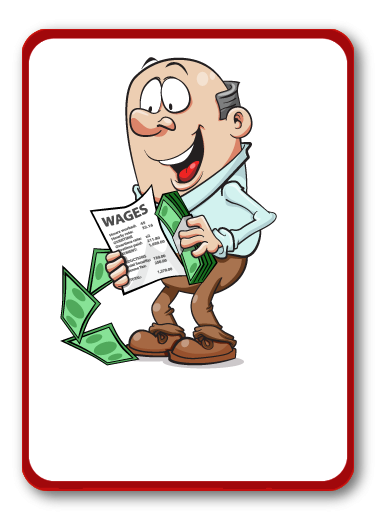 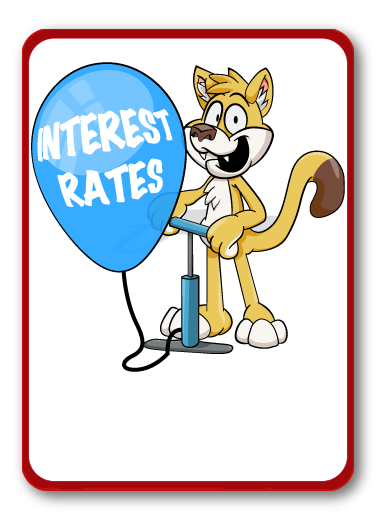 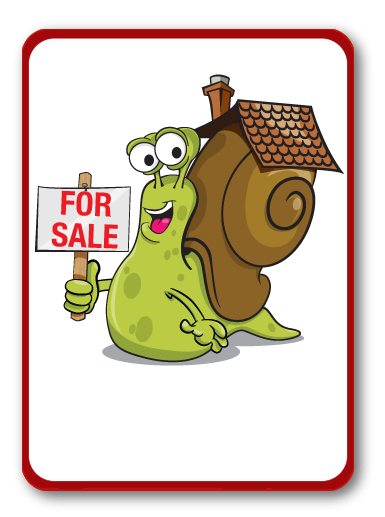 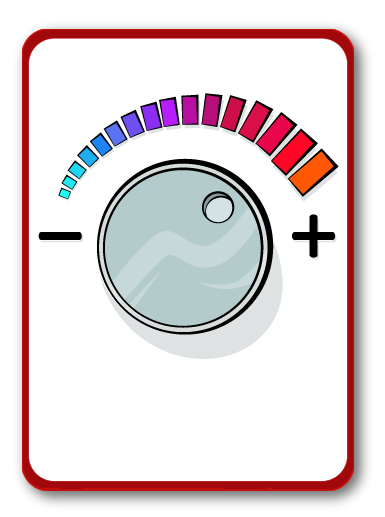 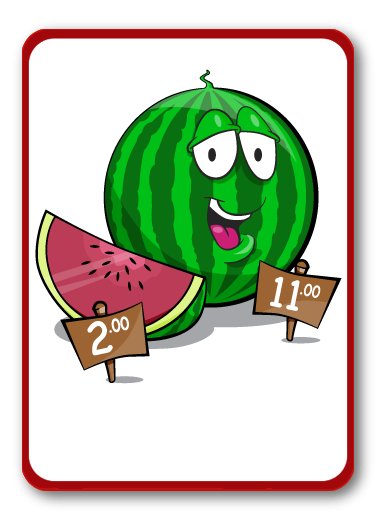 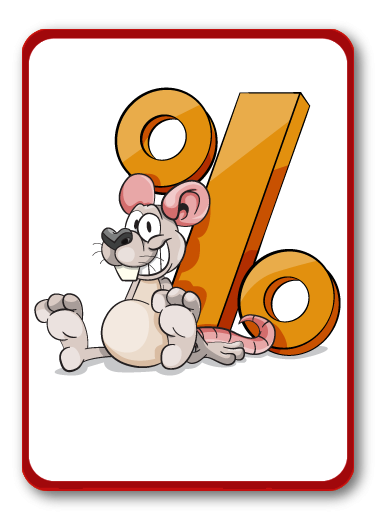 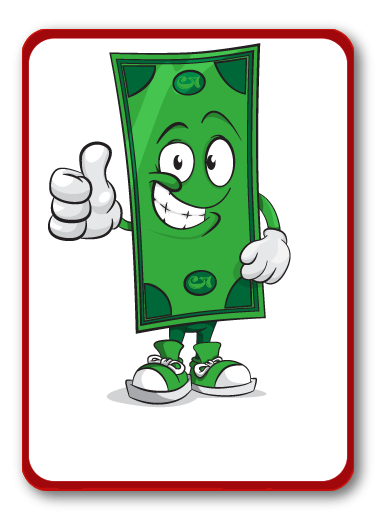 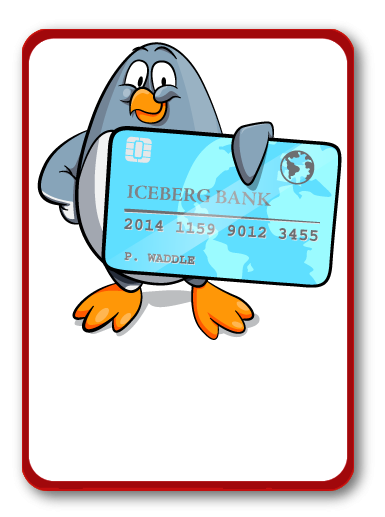 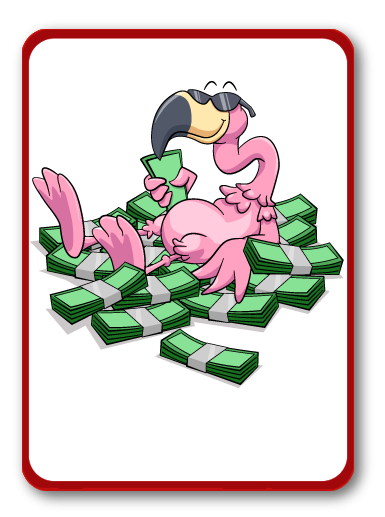 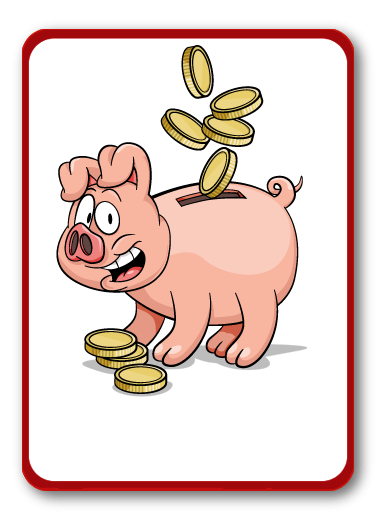 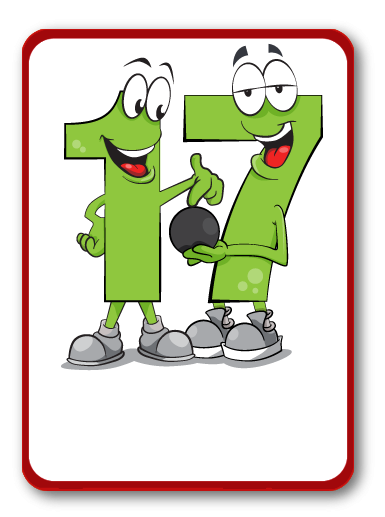 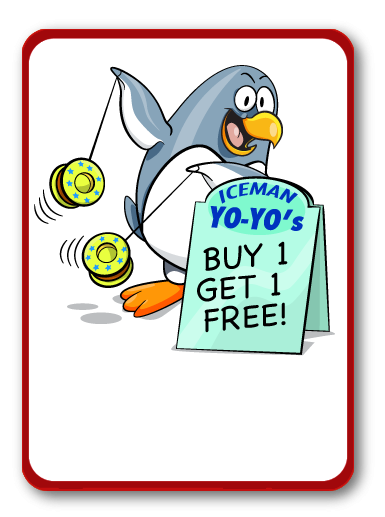 SPEND
Bank account
DECIMAL POINT
INTEREST RATE
SELL
SPECIAL 
OFFER
SAVE
MONEY
PRICE
CHEAPER
INCREASE
PROFIT
PERCENTAGE
EARNINGS
AMOUNT
[Speaker Notes: Bingo
Ask students to choose any 4 words to put on their bingo card (you can use mini white boards or paper)
When students see the picture that matches their word they can cross it off.
You could vary how many words the students choose.
You could provide the word/picture cards as a reference if needed.]
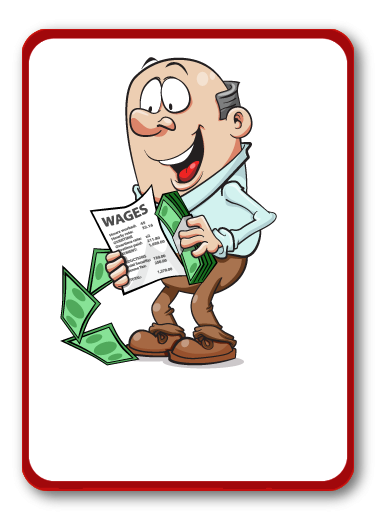 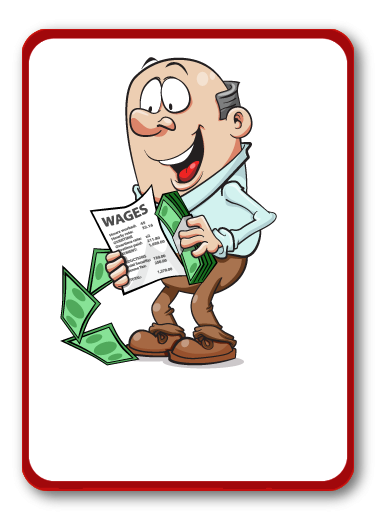 EARNINGS
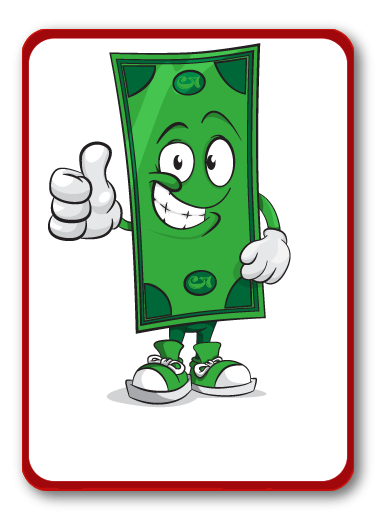 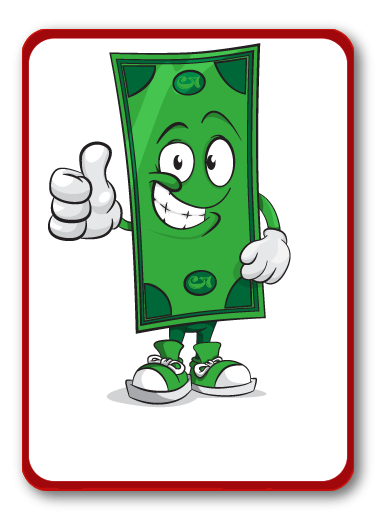 MONEY
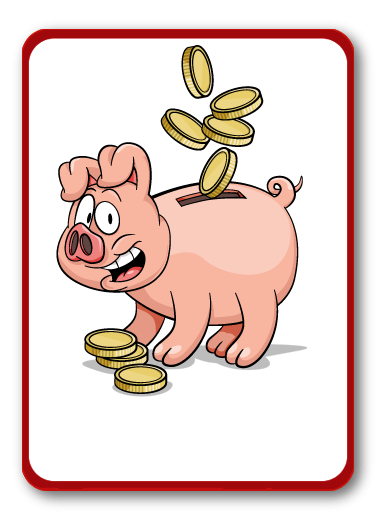 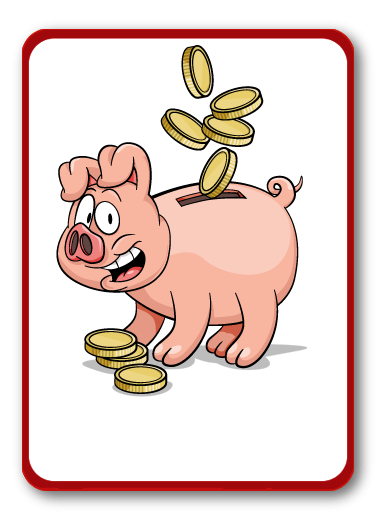 SAVE
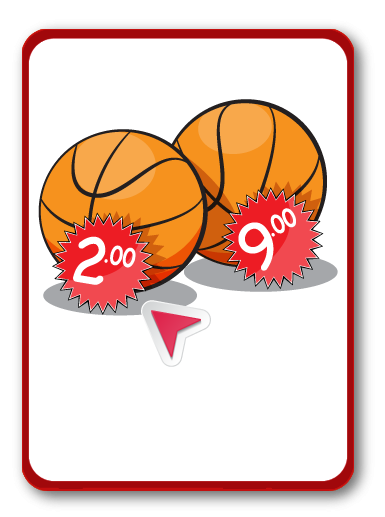 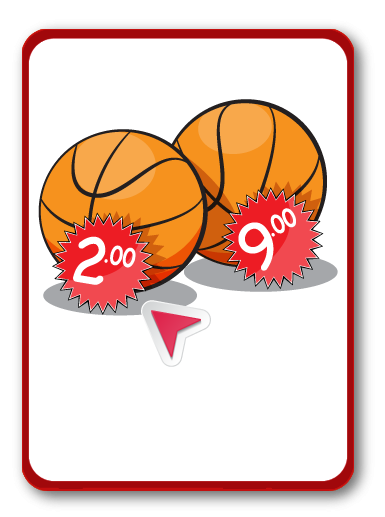 CHEAPER
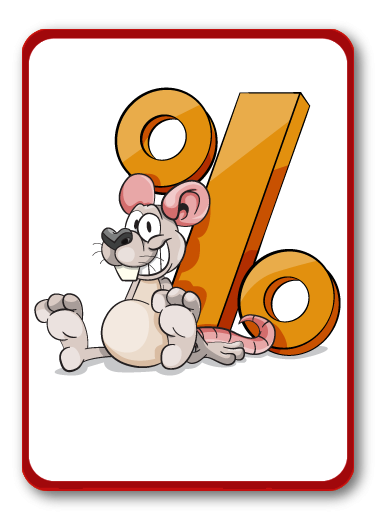 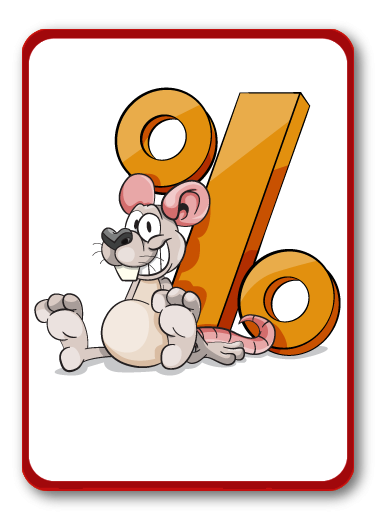 PERCENTAGE
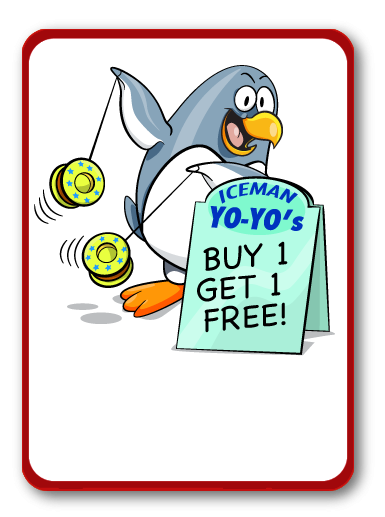 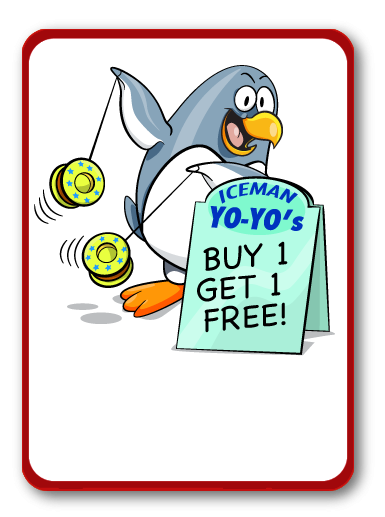 SPECIAL 
OFFER
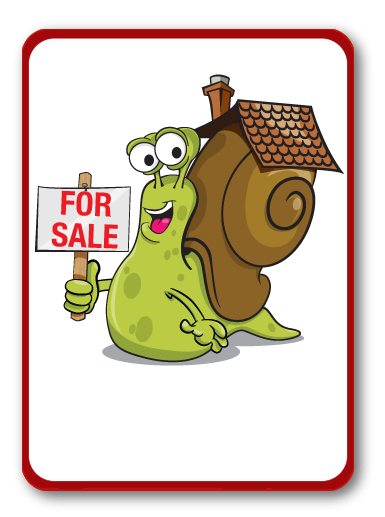 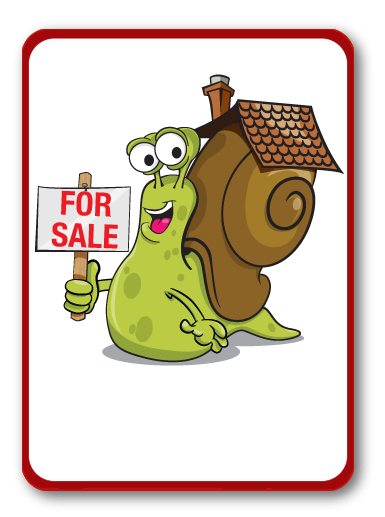 SELL
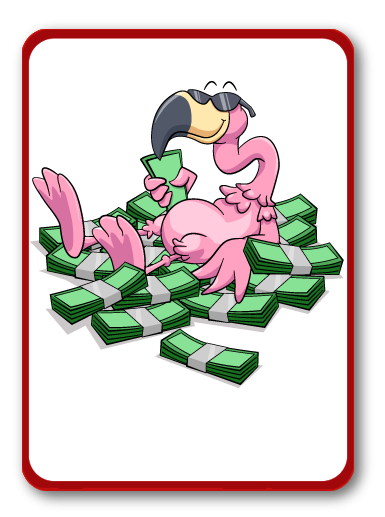 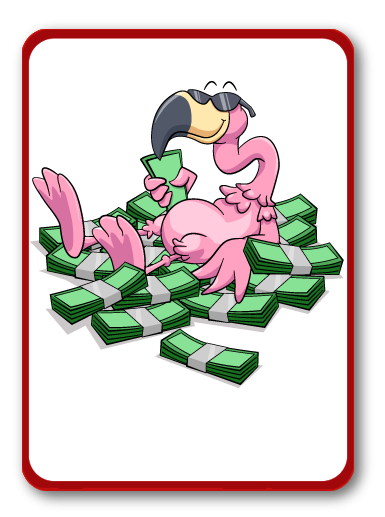 AMOUNT
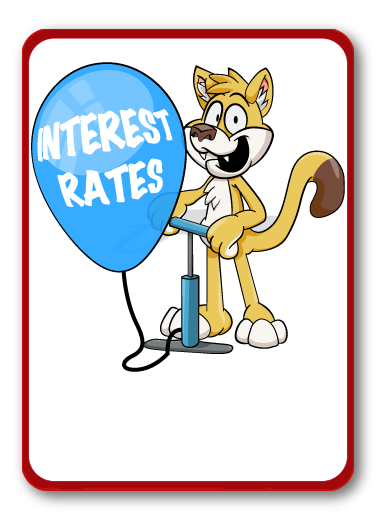 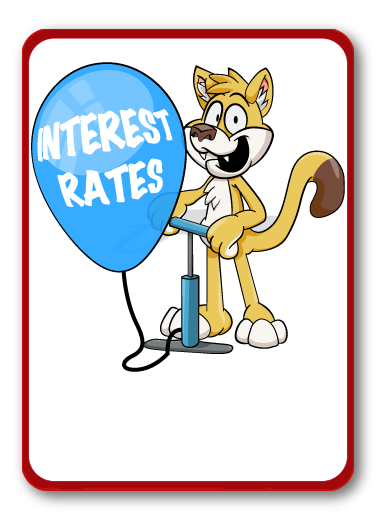 INTEREST RATE
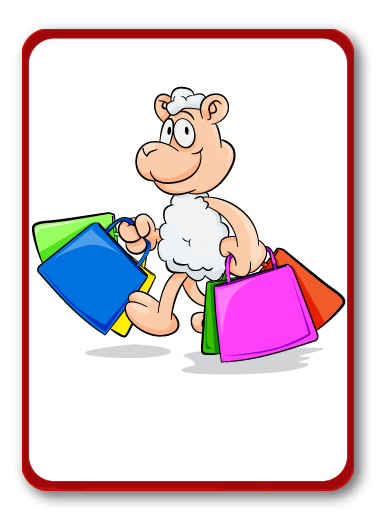 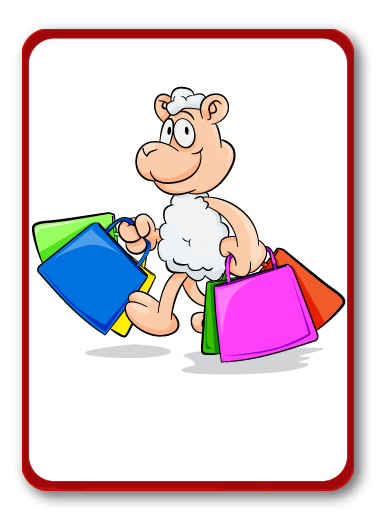 SPEND
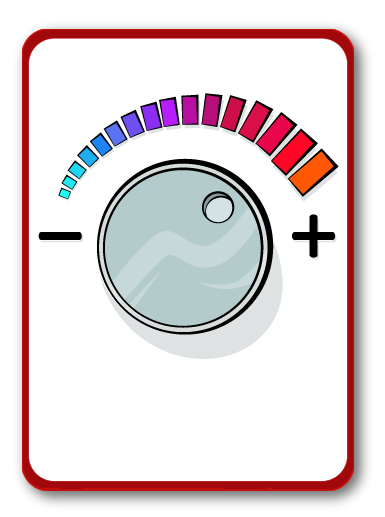 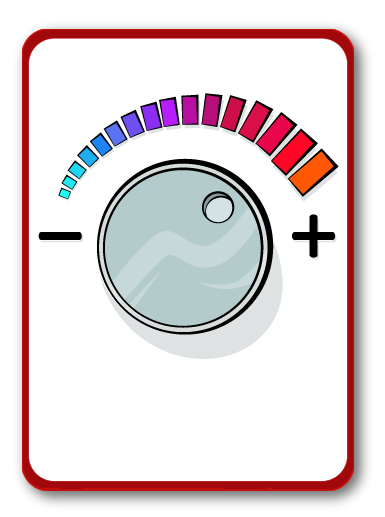 INCREASE
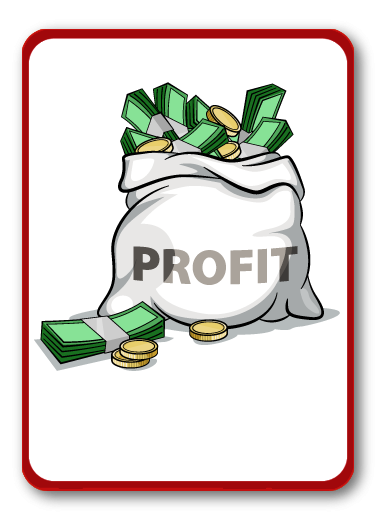 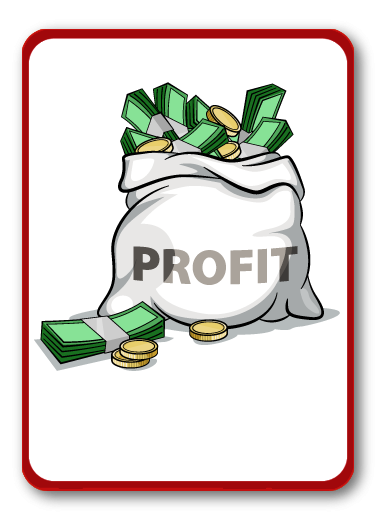 PROFIT
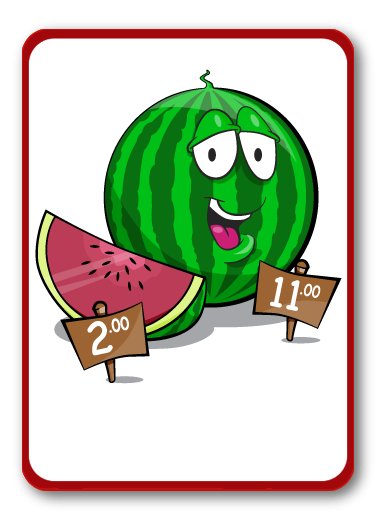 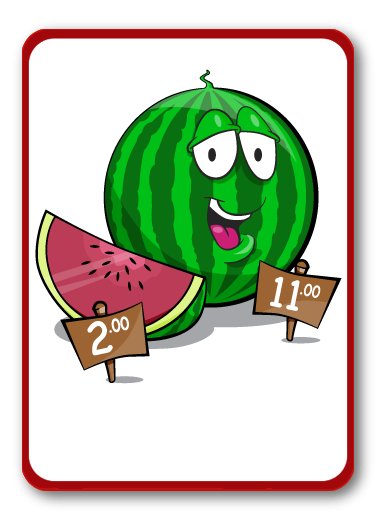 PRICE
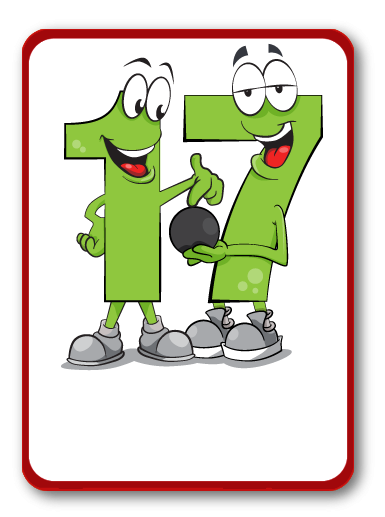 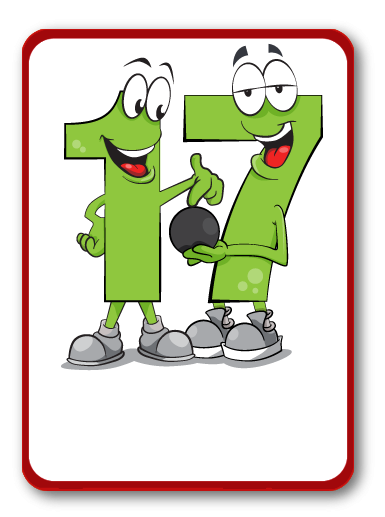 DECIMAL POINT
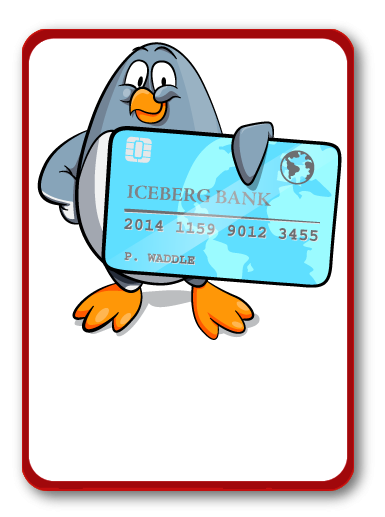 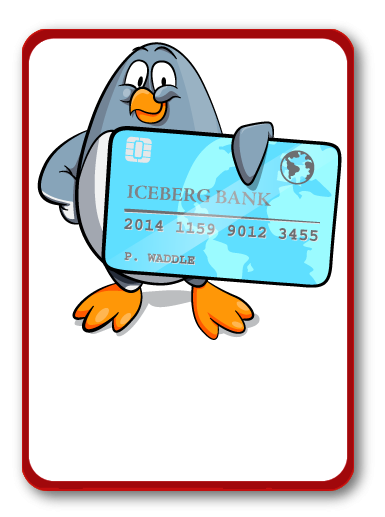 Bank account
[Speaker Notes: Joke Time
Can students guess the punch line?]
[Speaker Notes: Bleep
Students work in teams/pairs.
One student picks a word/picture card and then describes it using their knowledge of the word. Decide if you want them to use words, actions or pictures.
They cannot say the word on the card, but they could say bleep instead.
Their team/partner tries to guess the word. You may want to use a timer.
Opposing teams can gain points by listening and writing down other maths words that were used in the description or by challenging when the time runs out.]